Индия
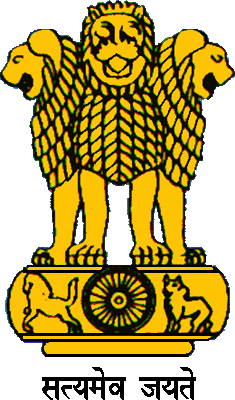 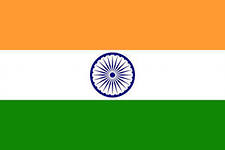 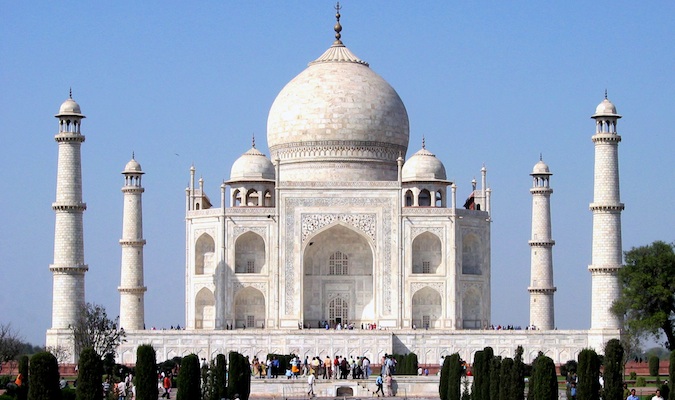 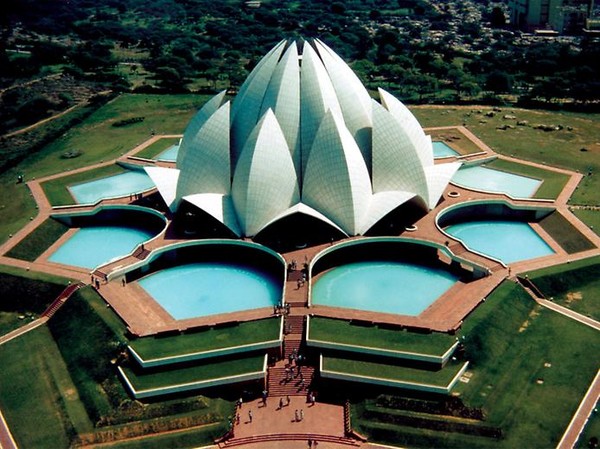 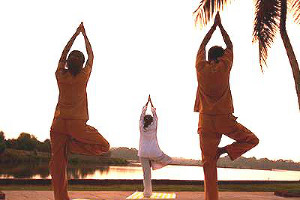 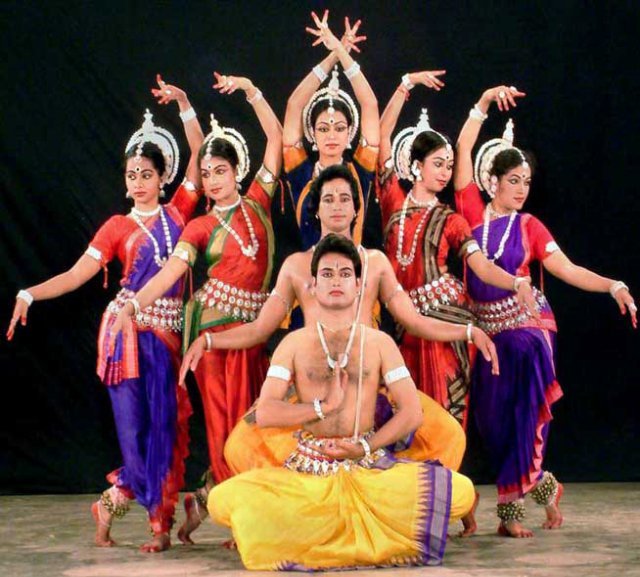